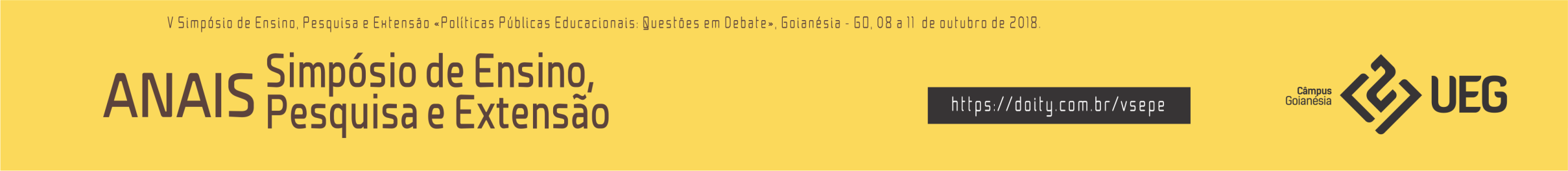 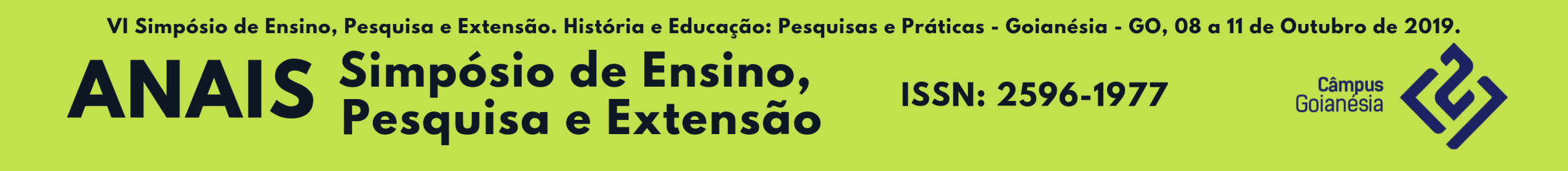 Didática e ensino de História  

Alex Rodrigues Silva(a) ¹(Acadêmico do Curso de História/da UEG)
 Wanderson Gomes da Silva(a)² (Acadêmico do Curso de História/da UEG) 
Genilder  Gonçalves da silva³ (Professor do Curso de História/da UEG)

__________________________________________________________________________________________________________
INTRODUÇÃO
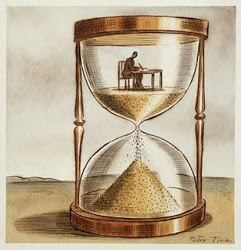 A Didática é o principal ramo de estudo da Pedagogia. Ela investiga os fundamentos, as condições e os modos de realização da instrução e do ensino Libâneo (2017). A História é uma ciência que estuda o homem no tempo Bloch (2010), mediada pelo objeto não deixa escapar a memória da humanidade, como um todo. Didática e História convergem no aprendizado e desaperta o interesse do aluno na busca por compreensão dessa Ciência, tão relevante no seu processo de formação.
OBJETIVOS
A  finalidade desse trabalho é discutir sobre a relevância da Didática e da didática específica de História na discussão sobre a prática educativa reunindo meios e recursos de como tornar o processo de aprendizado escolar mais significativo aos alunos
FONTE: http://didaticadoensinodehistoria.blogspot.com (acesso: em 09/09/2019)
CONSIDERAÇÕES FINAIS
METODOLOGIA
Nota-se que a Didática e a didática específica de História possuem relevância e papel fundamental no processo de ensino-aprendizagem contribuindo para a assimilação do conhecimento social da História. Possibilita maneiras de como o professor deverá interagir na sala de aula, afim de facilitar a compreensão dos estudantes. Sendo a História, de extrema importância na formação do aluno.
Como metodologia foi utilizado a observação em salas de aulas da educação básica e superior. Também foram realizadas leituras bibliográficas sobre a temática em vários autores, como Vasconcelos (2014), Dutra de Paiva (2015), Araújo Silva (2015), Libâneo (2017) e Bloch (2010).
REFERÊNCIAS
MARC, BLOCK, apologia da historia oficio do historiador, https://bibliotecaonlinedahisfj.files.wordpress.com/2015/02/bloch-m-apologia-da-histc3b3ria.pdf  acesso em 10/ 09/2019 ás 20:45:30 horas.
LIBANEO, JOSÉ CAELOS, didática, http://pedagogiaparaconcursos.blogspot.com/2017/04/download-do-livro-didatica-jose-carlos.html  acesso em 10 /09/2019 ás 20:49:20 horas.
VASCONCELOS , KARLA COLARES , práticas educativas, didática e o ensino da história uma analise sobre o processo de ensino e aprendizagem nas séries iniciais 
http://www.uece.br/endipe2014/ebooks/livro1/431-_PR%C3%81TICAS_EDUCATIVAS__DID%C3%81TICA_E_O_ENSINO_DA_HIST%C3%93RIA_UMA_AN%C3%81LISE_SOBRE_O_PROCESSO_DE_ENSINO_E_APRENDIZAGEM_NAS_S%C3%89RIES_INICIAIS.pdf   
acesso em 09 / 09/2019 ás 14:11:15 horas.
DUTRA DE PAIVA , RITA DOS IMPOSSÍVEIS, a importância da didática no processo de ensino e aprendizagem : a prática do professor em foco
http://periodicos.uern.br/index.php/RECEI/article/download/1488/840
acesso em 09/ 09/ 2019 ás 14: 20: 30 horas.
IMAGEM. http://didaticadoensinodehistoria.blogspot.com/ acesso em 09/09/2019 ás 14: 39: 10 horas.
RESULTADOS E/OU DISCUSSÕES
As discussões pressupõem que as práticas educativas quando alicerçadas nas didáticas facilitam o processo de ensino-aprendizagem do aluno. Logo, a História, como Memória social perpassada nos espaços sociais interagem com os limites das salas de aulas.